La société Eltech
Nous réunissons notre compétence à trouver des solutions à vos projets avec le savoir des entreprise que nous représentons. Nous proposons de nombreux composants qui ont un lien avec la régulation des fluides tels que :
Pressostat, transmeteur de pression
Electrovannes laitons, inox et plastiques
Pompes électromagnétiques
Soupapes de sécurité, clapet antiretour et clapet de mise à l’air
Régulateurs de niveau
Régulateurs de pression
Filtres
Nous représentons 3 sociétés Italiennes dans le domaine de la régulation des fluides.
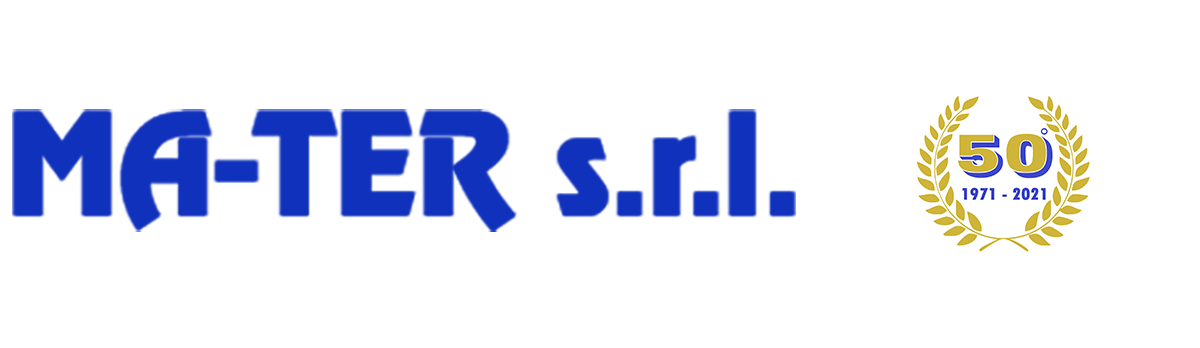 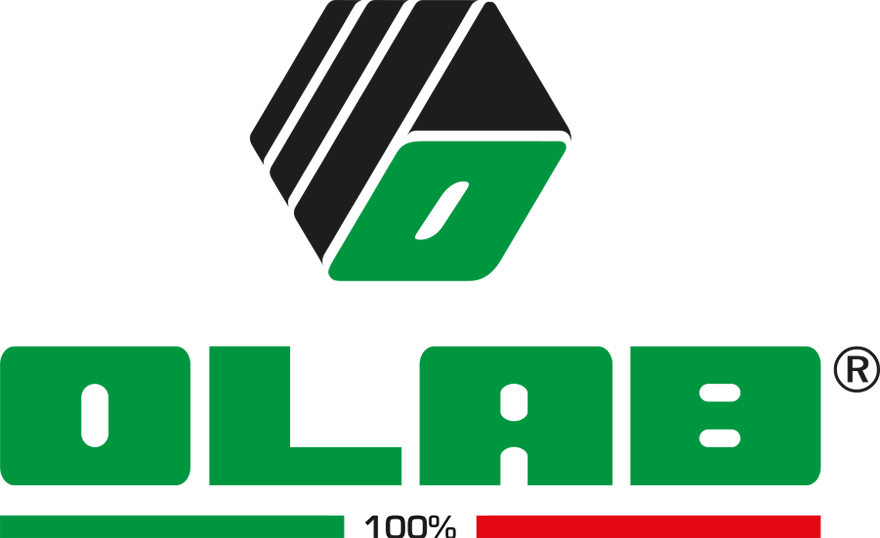 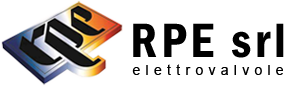 ELTECH REGULATIONS
La société
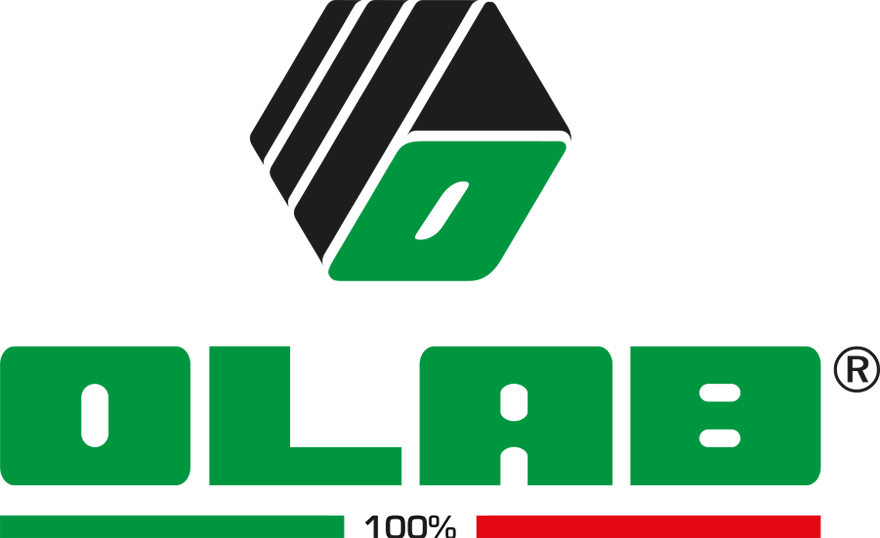 L’histoire d’une entreprise est marquée par ses succès.
OLAB a été fondée en 1988 et reste toujours une entreprise familiale, concrète et hautement productive. La famille Bottura travaille avec des objectifs bien définis, impératifs avant tout: préserver la marque MADE IN ITALY. Un modus operandi qui nous distingue encore et nous permet d’approvisionner des entreprises leaders sur le marché dans le domaine de la réfrigération et du contrôle des fluides, partout dans le monde.
Production
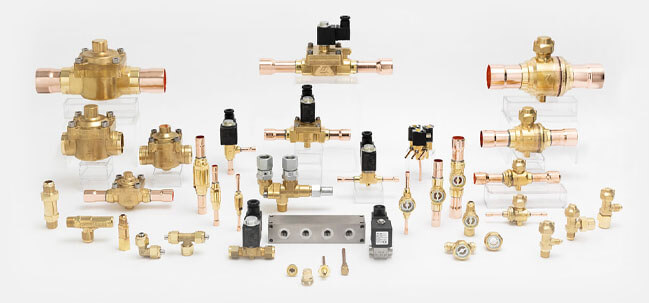 Systèmes de réfrigération :
Industriel, commercial, transport et médical.
Electrovannes
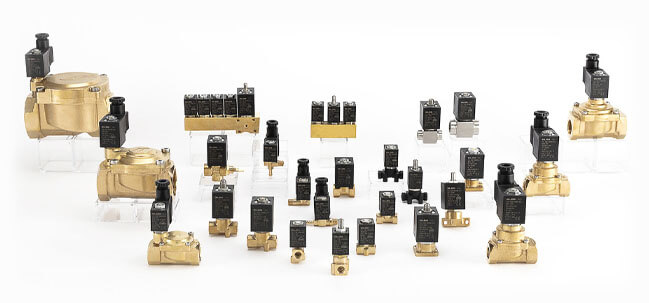 CONTRÔLE DES FLUIDES :
      Eau, air, vapeur, gaz
Action directe indirecte et mixte :
     NBR-HNBR-EPDM-FKM-FKM PLUS-PTFE-RUBY
     Gamme complète de SOLENOID VALVES pour chaque                 type d’application, même sur mesure.
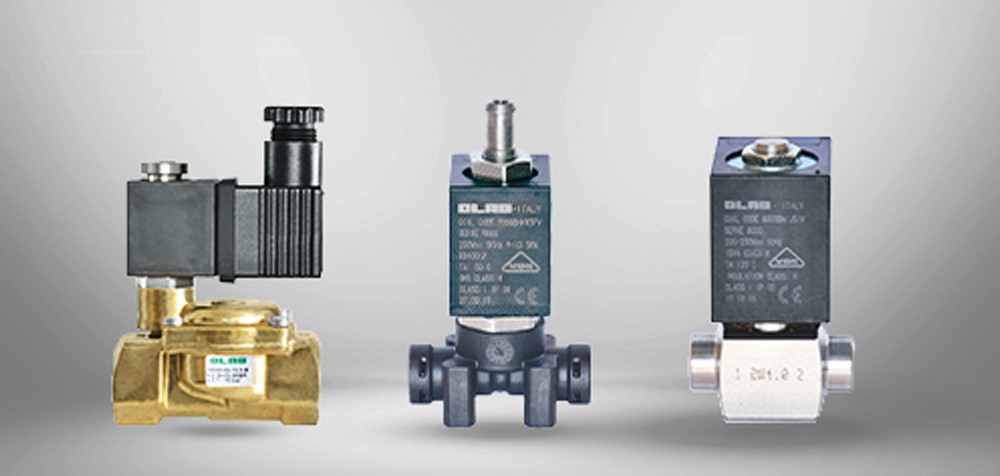 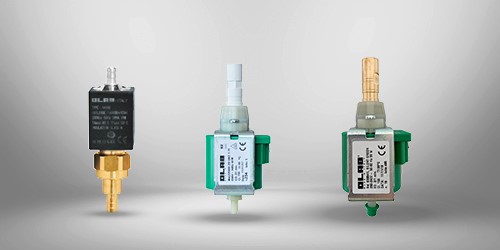 Pompes électromagnétiques
Gamme complète de pompes auto-amorçantes vibrantes. Silence maximum, 100% traçable
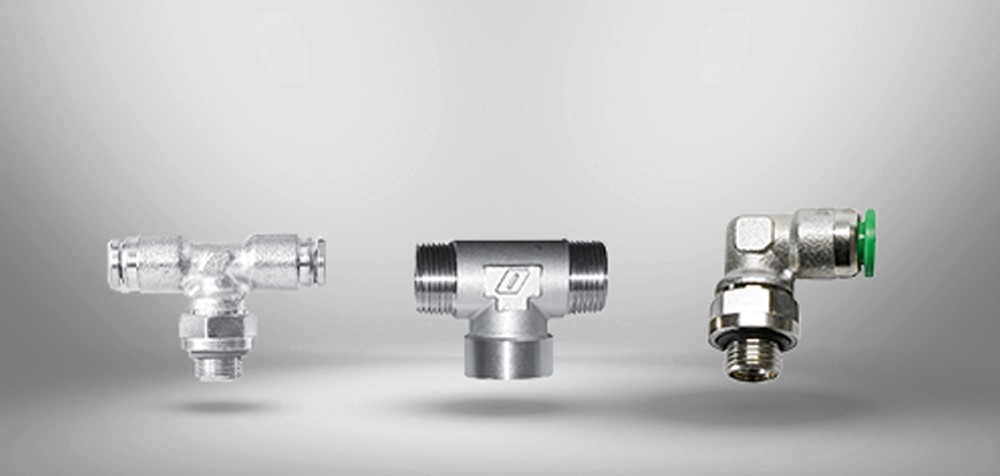 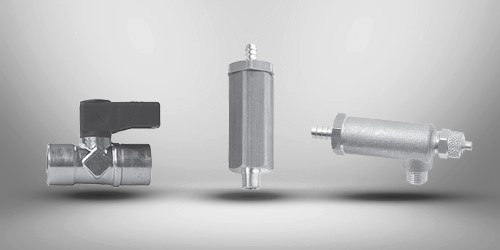 RACCORDS NBR-FKM :
Gamme complète de raccords en OT58/CW510LOT57-USA et ACIER INOXYDABLE, avec traitement de surface FOOD certifié NSF.

VANNES FKM-SILICONE-EPDM

Gamme complète de vannes anti-retour, surpression, à vide sphérique à vidange rapide et vannes à aiguille,
Autres composants de la production.
La société
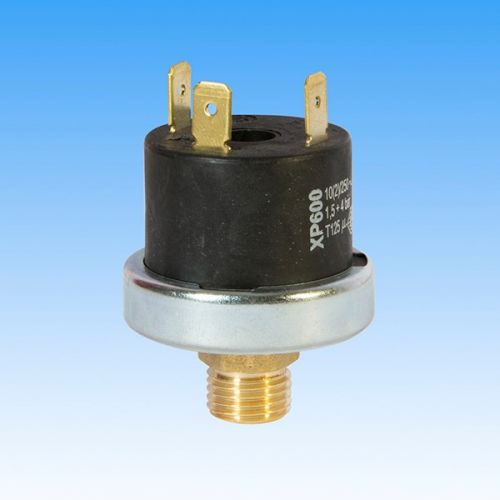 MA-TER S.r.l. travaille depuis plus de 45 ans dans la conception et la production de p
La priorité de l’entreprise a toujours été d’investir constamment dans des machines technologiquement avancées afin de créer des produits de plus en plus qualitatifs et de permettre un placement progressif et en croissance constante sur les marchés du monde entier. ressostats  pour des applications industrielles. 

L’une des forces et caractéristiques de MA-TER a toujours été de répondre aux demandes de ses clients en offrant, le cas échéant, un service de tests de vie en laboratoire, définition des cycles de travail de nos produits appliqués aux équipements / machines fournis directement par le client.

Parfois, les clients demandent à MA-TER un service de partenariat technique pour la conception personnalisée d’un produit à appliquer et à utiliser sur un équipement / machine conçu par eux.
Des solutions pour :
Les machines à café
La climatisation
Le chauffage 
Le traitement de l’eau
Le contrôle du vide
Les générateurs de vapeur
Distributeurs automatiques de boissons
Systèmes de soudage spéciaux
Hydraulique et pneumatique
La production
Pour la vapeur

Pressostat et pressostat avec double microswitch.
 Pressostat avec réglage manuel
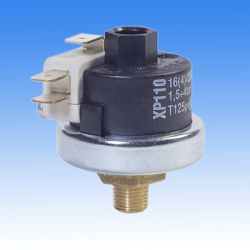 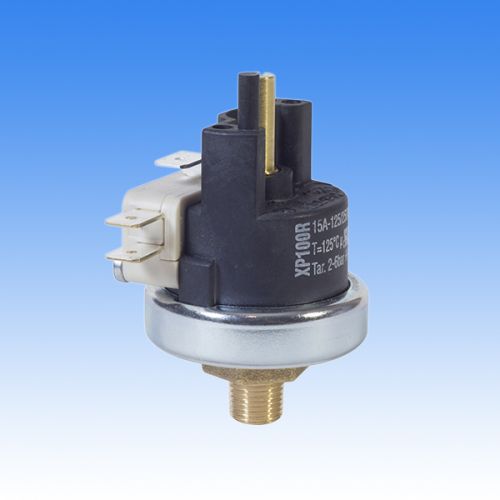 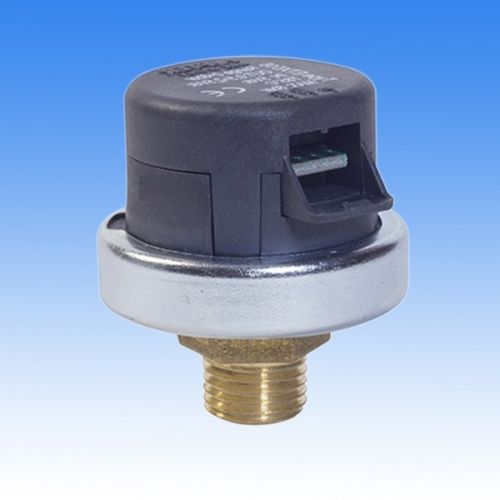 Pour le chauffage
Transmetteur  de pression
Pressostat différentiel
Pressostat
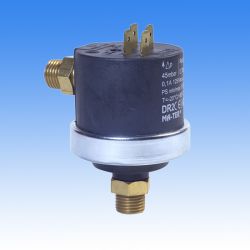 Pour le café
Pour les machines à café :
      Pressostat avec relais et raccord qui comprend une   soupape de sécurité et l’ insertion d’un pressostat
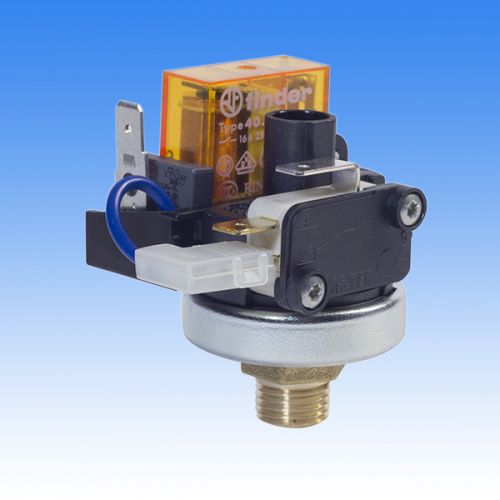 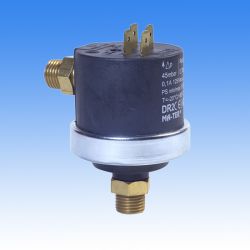 Climatisation
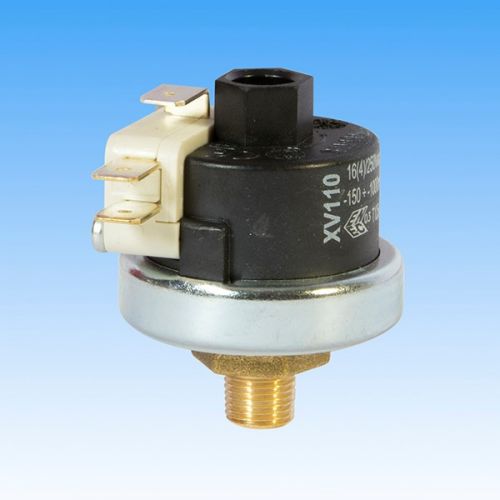 Contrôle du vide
Né en 1972 d’une idée de l’actuel président Giuliano Ravazzani, qui d’une entreprise opérant dans les domaines des serrures électriques après quelques années a commencé son aventure dans le monde des électrovannes avec un grand succès, pour devenir aujourd’hui une entreprise consolidée et très qualifiée.

RPE conçoit et fabrique des électrovannes et des solénoïdes dans tous ses composants, compteurs de débit, réducteurs de pression et filtres. Les produits RPE sont distribués en Italie et dans le monde entier depuis plus de 40 ans
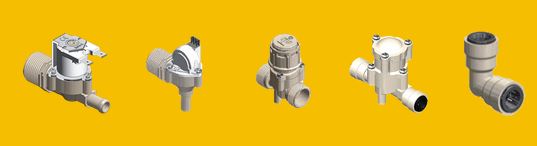 Efficace etInnovateur
RPE a toujours été attentif à la Recherche et au Développement en créant une équipe interne d’ingénieurs, principalement dédiée à la recherche d’électrovannes efficaces et innovantes dans le domaine du contrôle automatique des fluides.
Certifications
Chaque ligne de produits est soumise à une certification de qualité alimentaire et électrique. Entre autres: UL, EN60335, WRAS, ACS, NSF, KTW
Production
Les produits RPE sont 100% fabriqués en Italie.
Concevoir
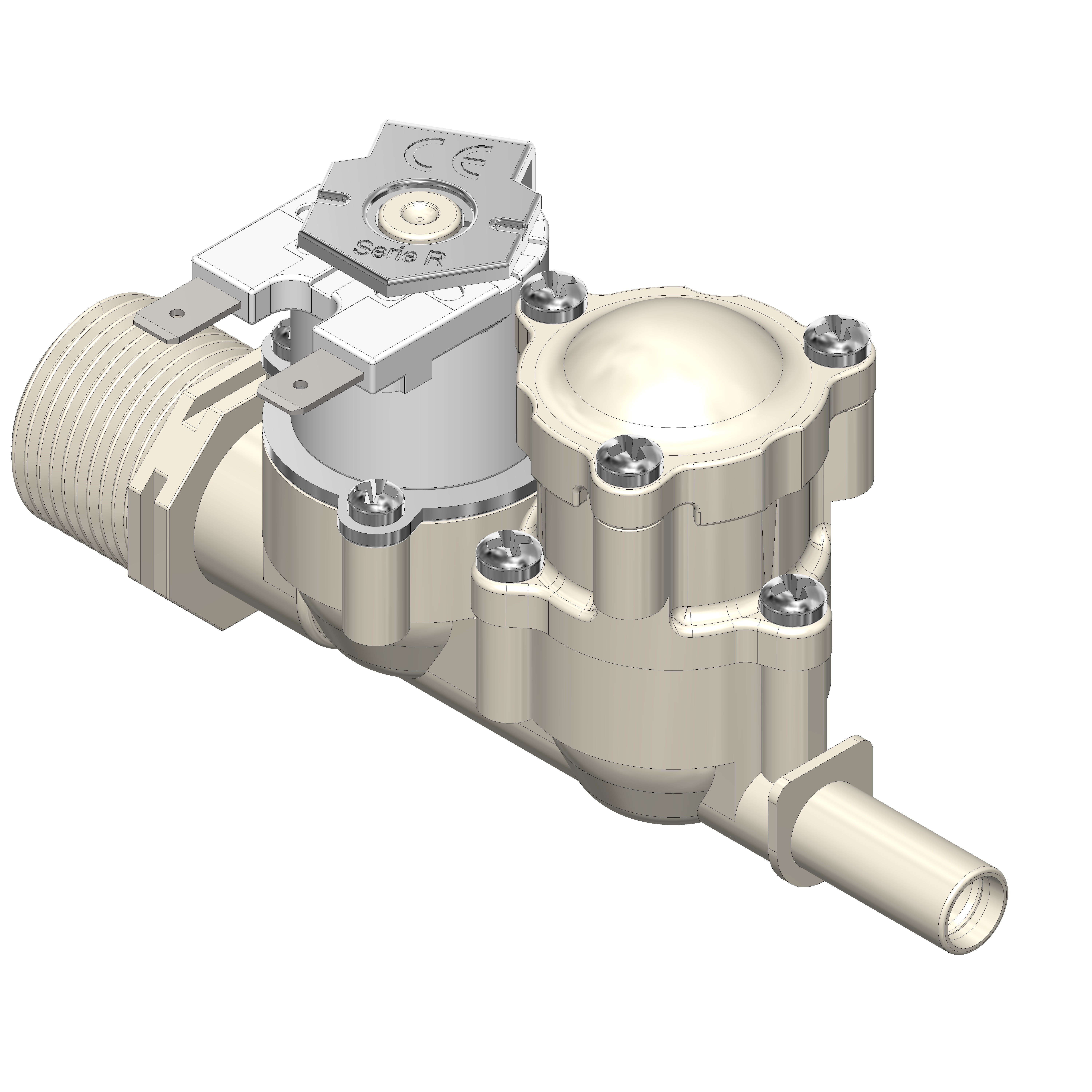 Toutes les électrovannes, les solénoïdes et leurs composants sont conçus et fabriqués dans l’usine ultramoderne de carbonate (CO).
Gamme de produits
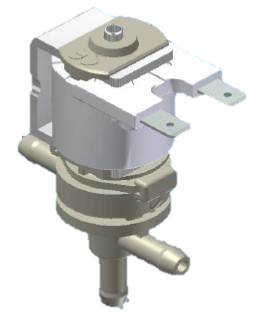 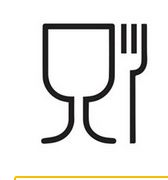 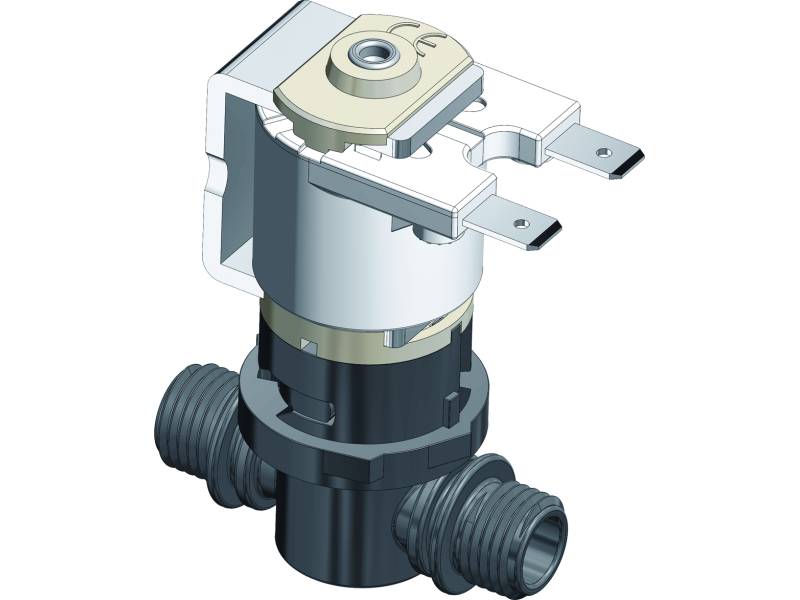 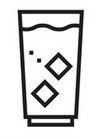 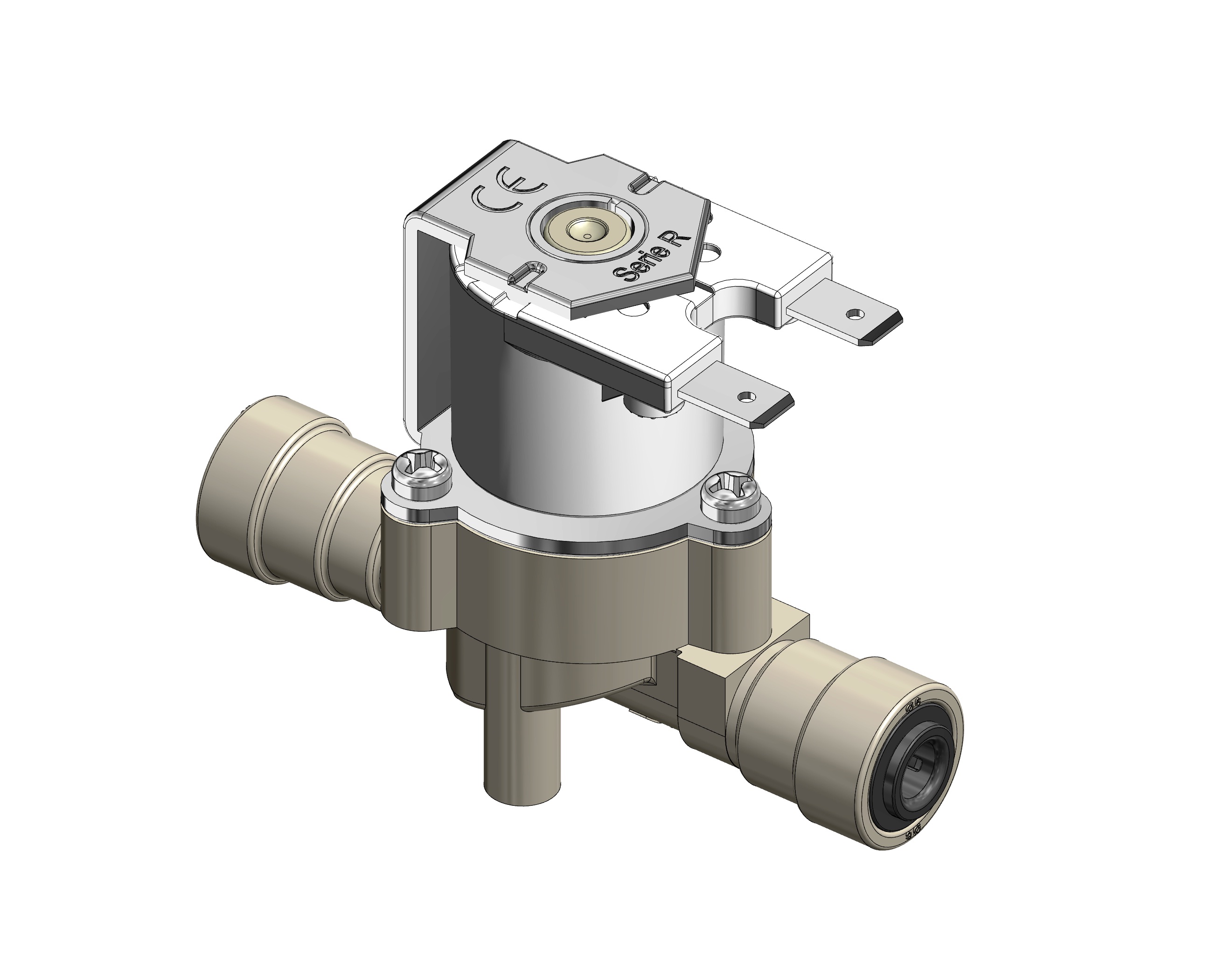 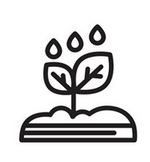 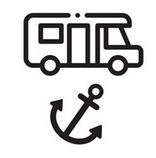 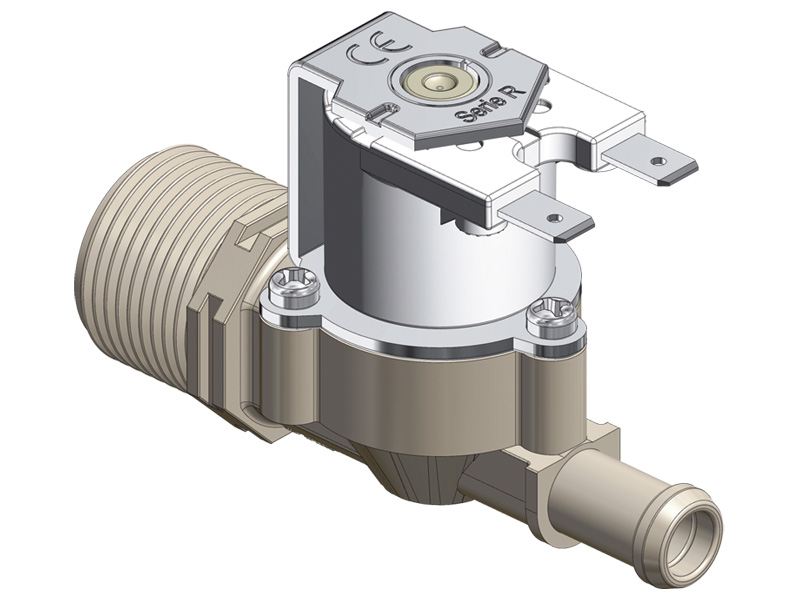 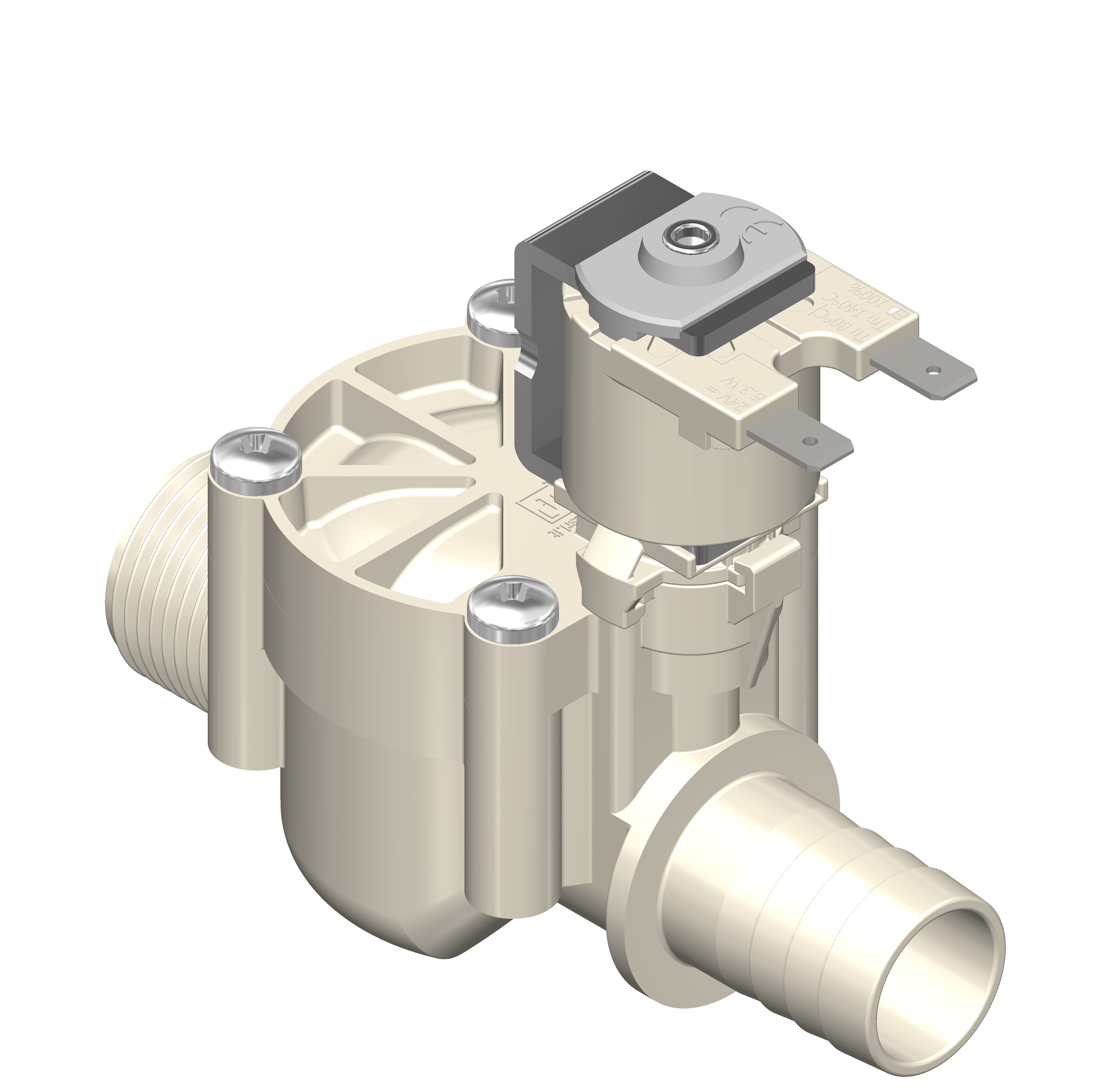 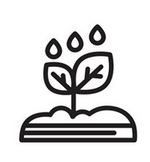 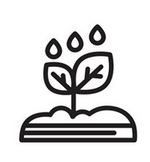 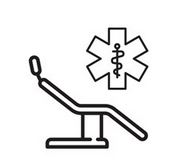 Contact pour vos demandes :
Pascal Sicard
     pascal.sicard@eltech-regulations.fr
     0472790134
ELTECH
      23  rue Lavoisier
      F-69680 Chassieu 
      0472790130	
      contact@@eltech-regulations.fr